Getting Started with PBIS Rewards
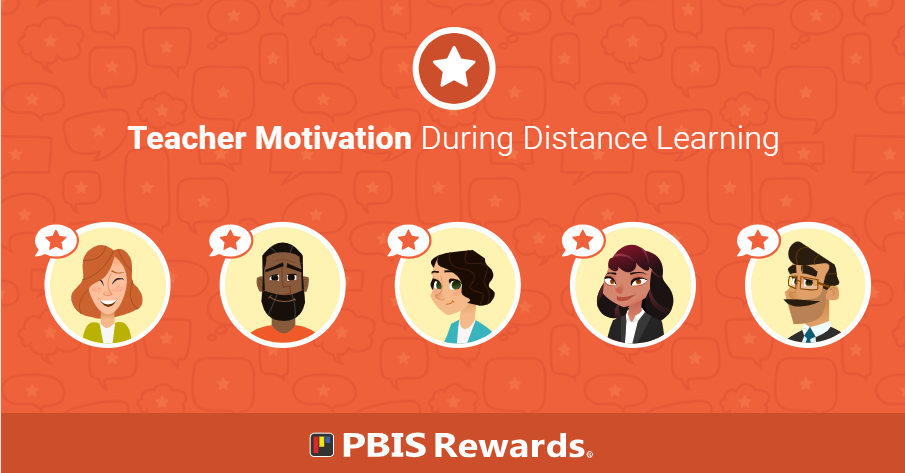 [Speaker Notes: In this presentation, we will cover the basics of PBIS and how to utilize the PBIS Rewards system. This will be the beginning slide of the deck we share with you in the session quick links in the follow-up email.]
Hello!  I’m HSC Brown
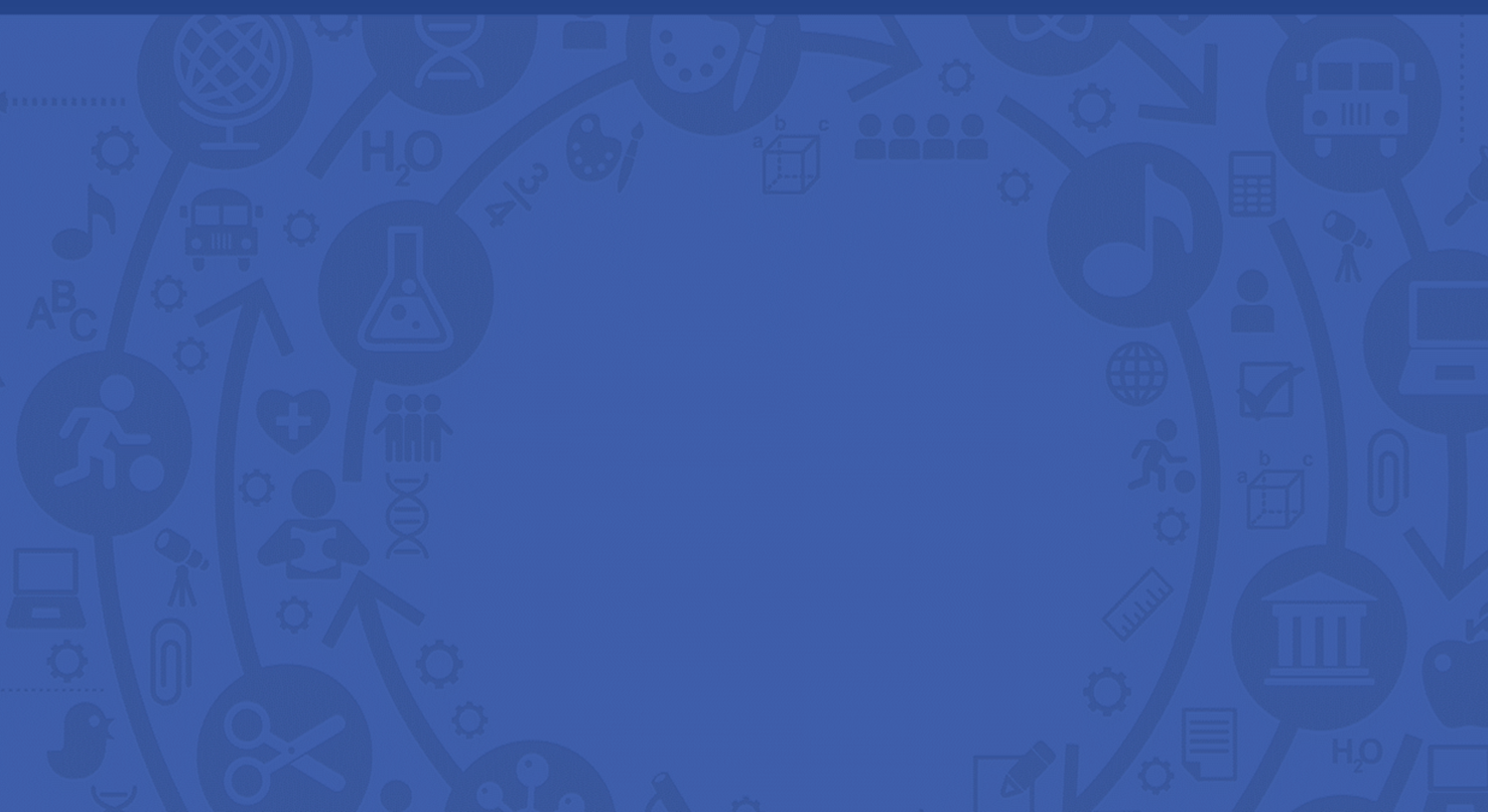 Home School Communicator (HSC)
2nd Year in Hazelwood and at Arrowpoint
Super excited for you all to begin using this!
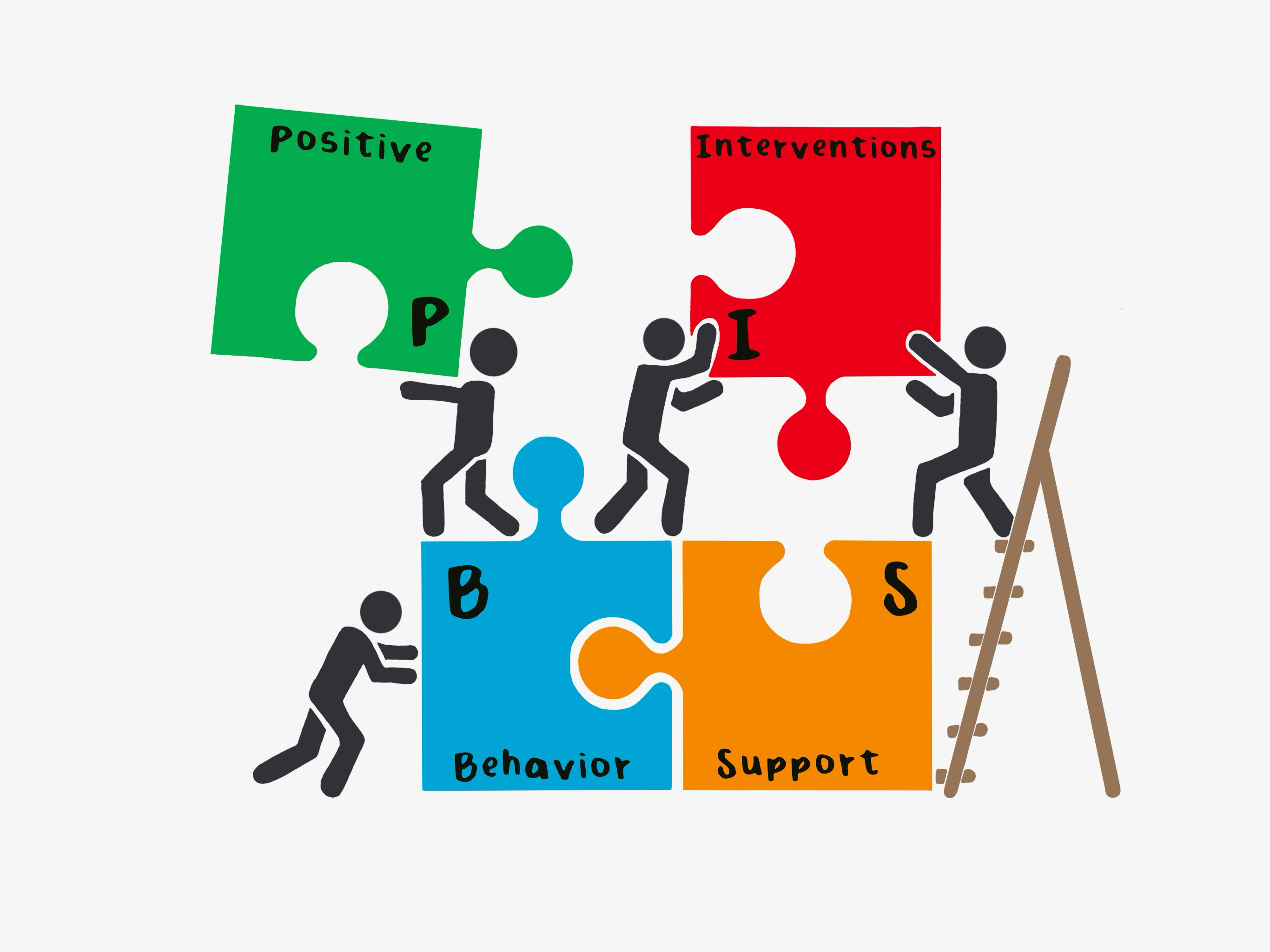 This will be a snapshot of how YOU (the students) can use PBIS Rewards and the points you earn!
[Speaker Notes: Start off the session by introducing yourself to your audience and connecting with them. You might say, “I started using PBIS Rewards in _____” or “I first learned about PBIS Rewards from _____.” You might want to tell a quick story about a way you used PBIS Rewards with students or how you think this can make a difference in your classroom or school. 

Get an idea about your audience by taking a quick survey – participants can raise their hand if they have used PBIS Rewards before. 

On this slide you can add a picture of yourself, a Bitmoji, and your contact information in case they need assistance in the future. Use the prompts above to help you craft this page, and if you don’t use social media or have a blog, feel free to remove those bullets or get creative and add some of your own!]
Expectations for Training
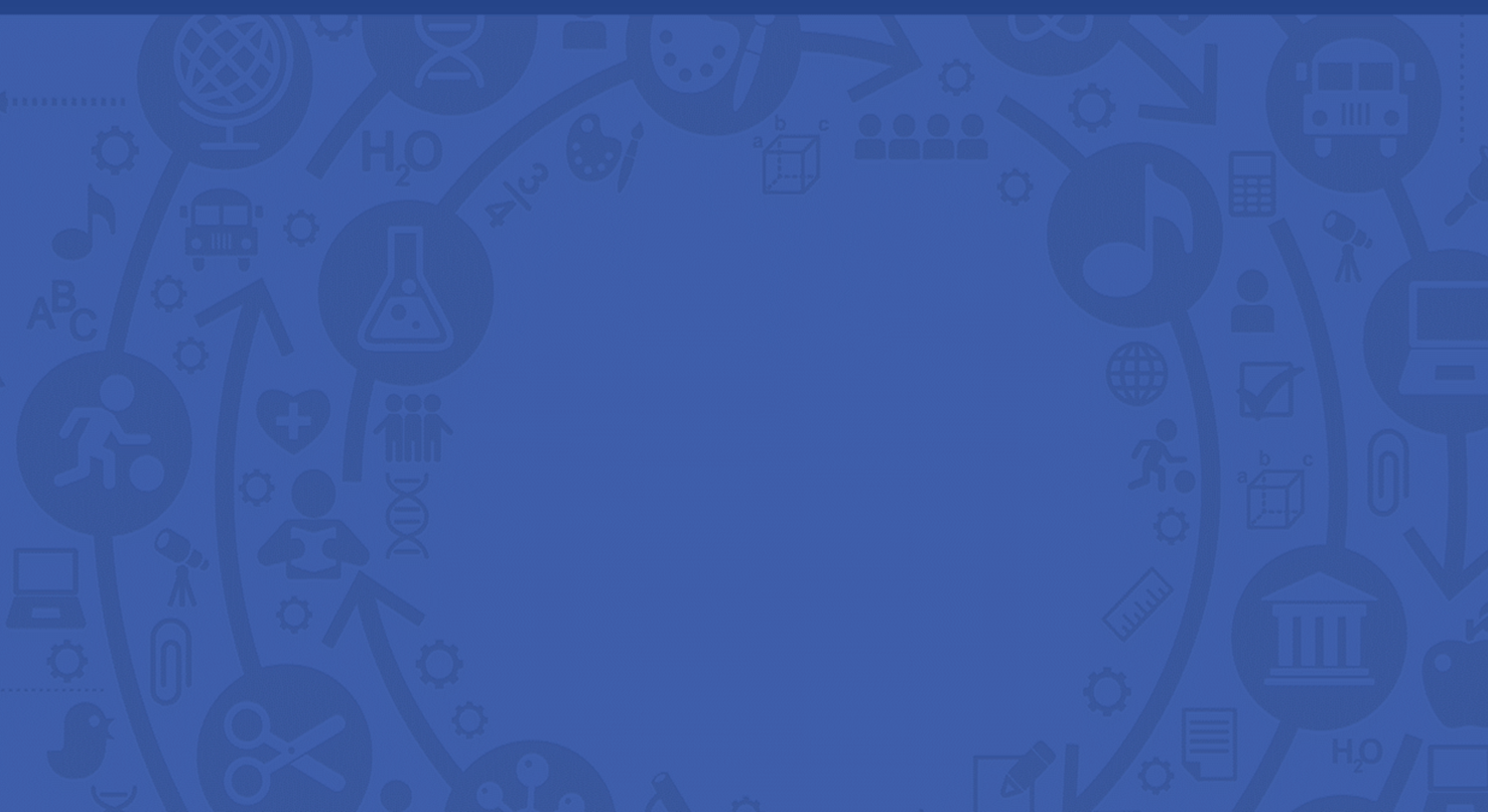 [Speaker Notes: Set the tone by establishing expectations for the training.  
If you are training virtually, you may need to adjust the expectations.  You will also need to adjust expectations to align with those on your school matrix.  
Just as we set expectations with our students, we want to do the same for adults.  
"Cheers" Norms Matter Video Link: https://www.youtube.com/watch?v=Pdyf9ZRjda8&feature=youtu.be]
Web Portal Log In
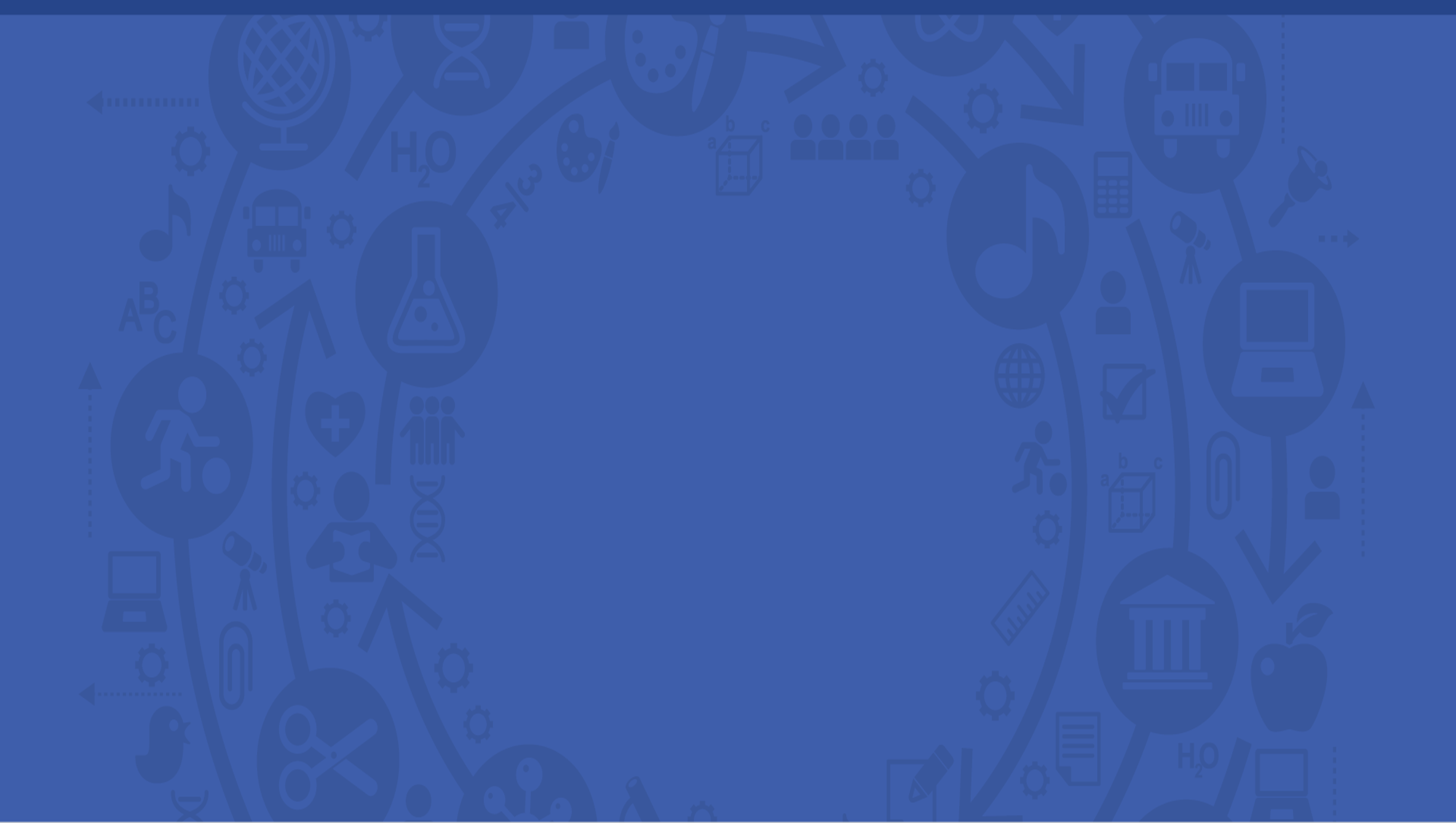 First thing you need to do is go to the following site: student.pbisrewards.com

It will look like the picture below:
Your login information will be the same as you use for your computer
Username: 123456@hazelwoodschools.org
Password: HSD010203

Password is your birth month 01 your birth day 02 your birth year 03
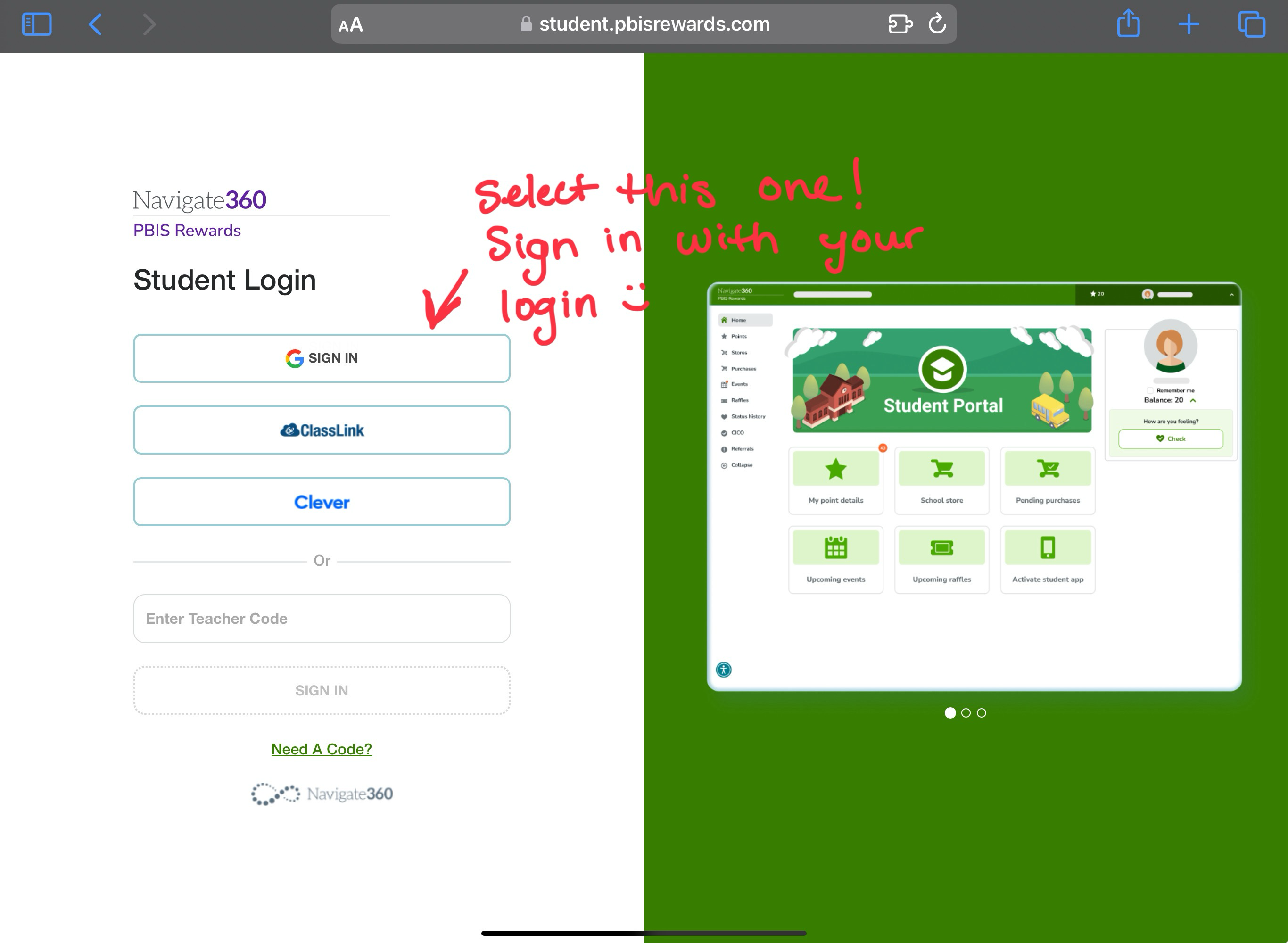 Student Login Page
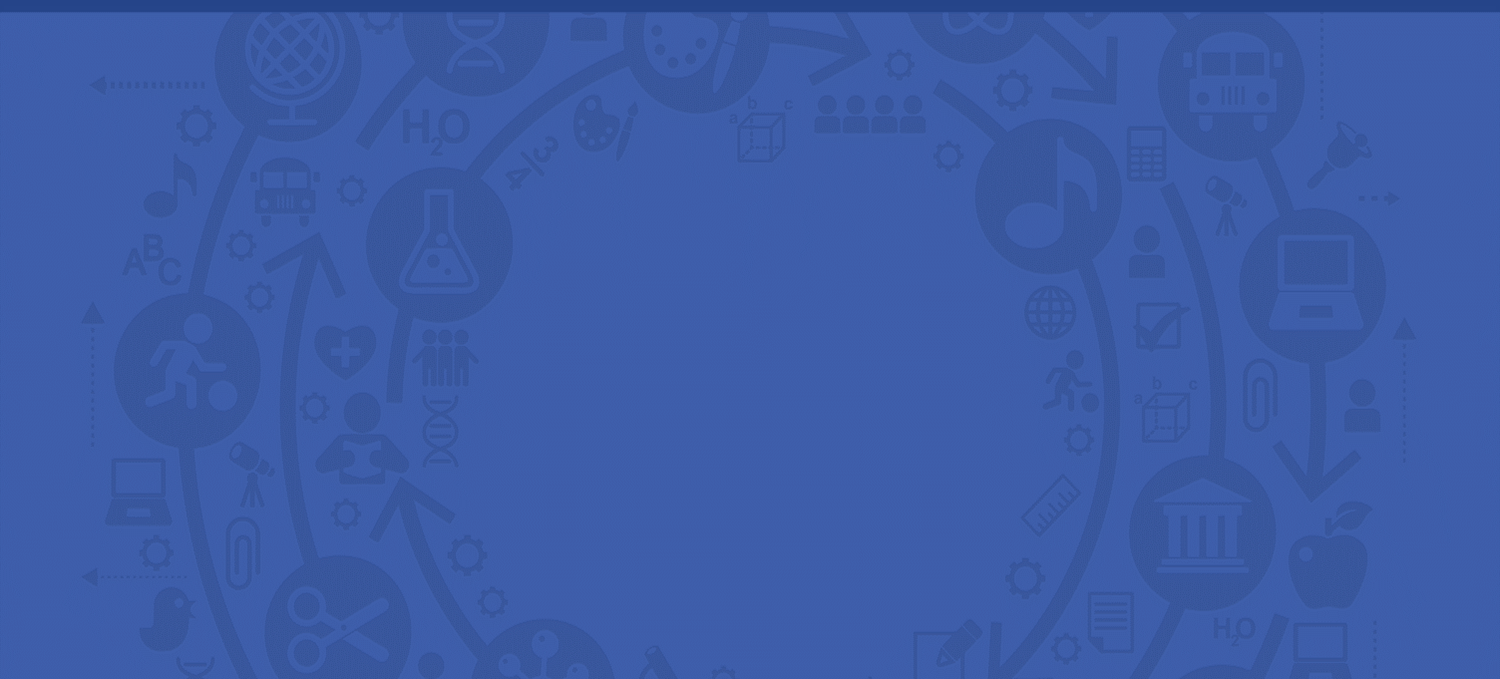 Student Web Portal: student.pbisrewards.com
Student App
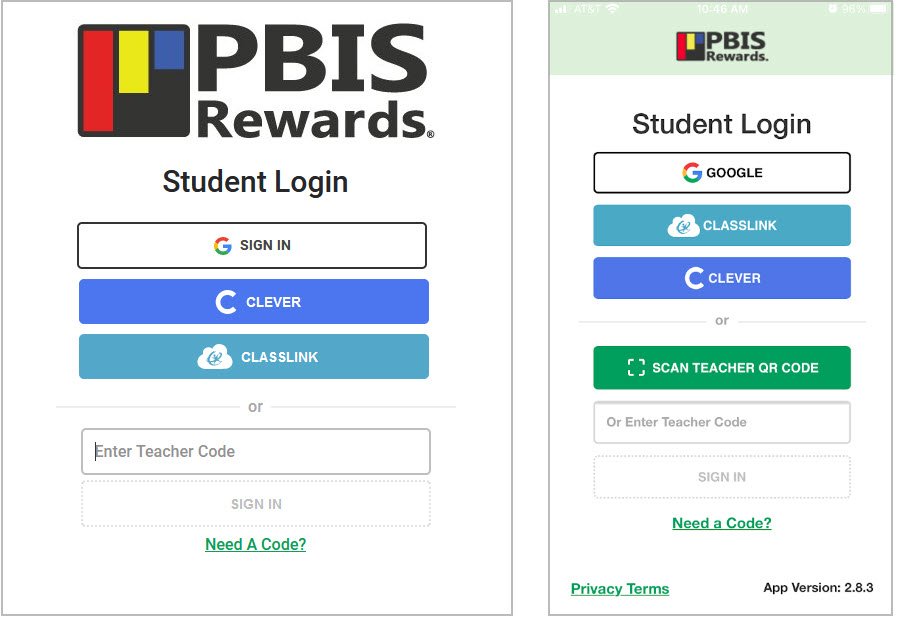 [Speaker Notes: Students can log in several different ways, through Google, Clever, Classlink, or even through a teacher Authorization Code in both the web portal and the student app.]
Student Web Portal/App
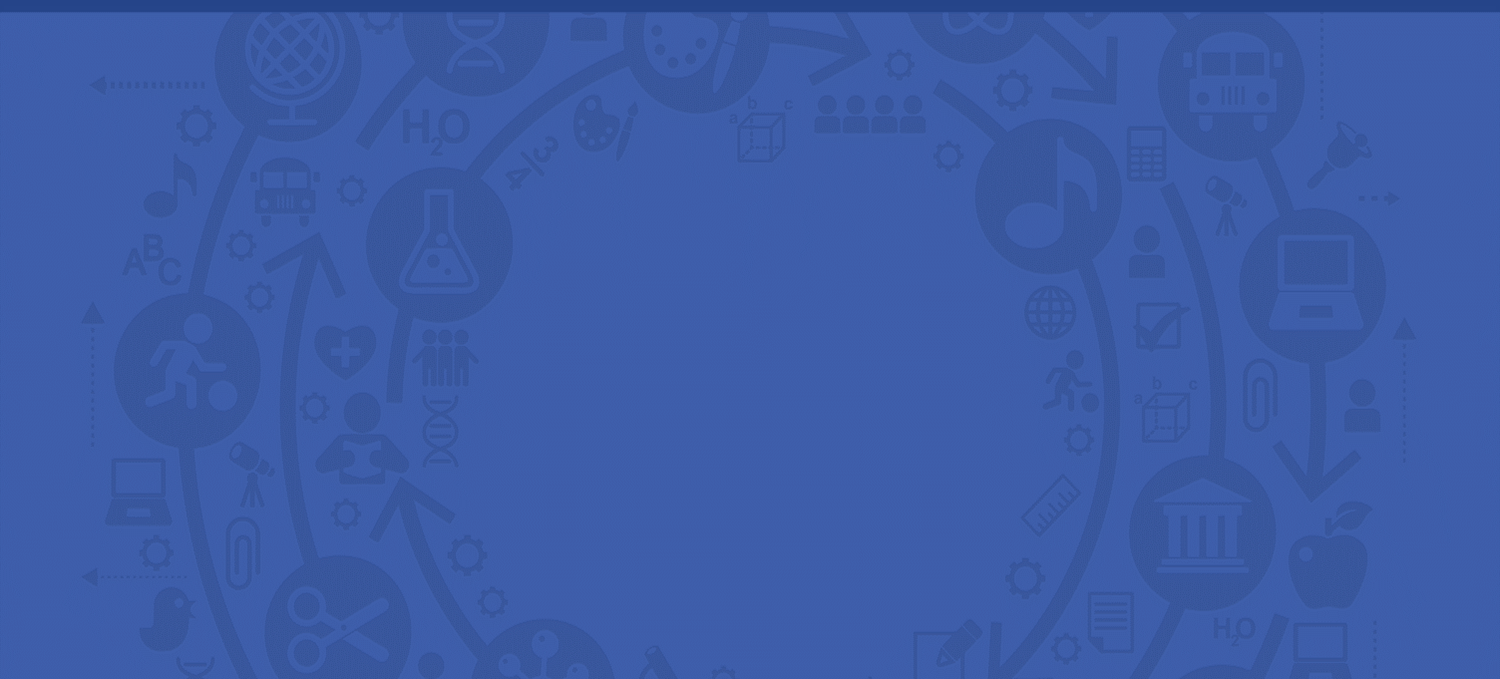 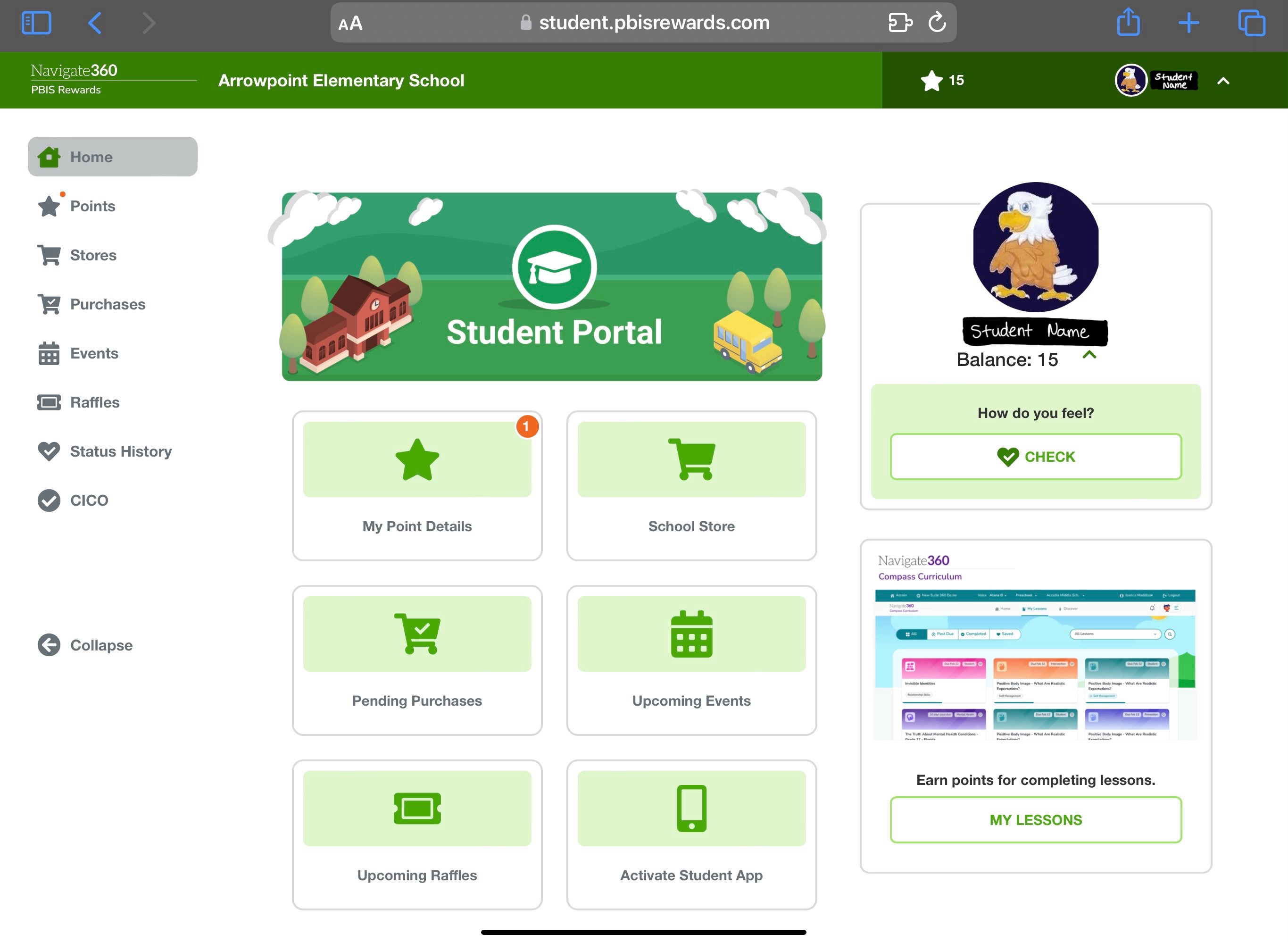 This is what the homepage for the web portal looks like, student may also download the PBIS Rewards App if they want to!
[Speaker Notes: Students can use their web portal and app to see their point balance, point details, comments teachers have made, upcoming events and raffles, Check-In/Check-Out info, stores items, and purchases. They can also purchase items from stores and register for events and raffles from their accounts when admin turns on Student Purchases from the admin settings tab. Students can also see their basic referral info and do SEL/Status Self Checks if Admin turns these features and accessibility on.]
Student Web Portal/App - Navigation
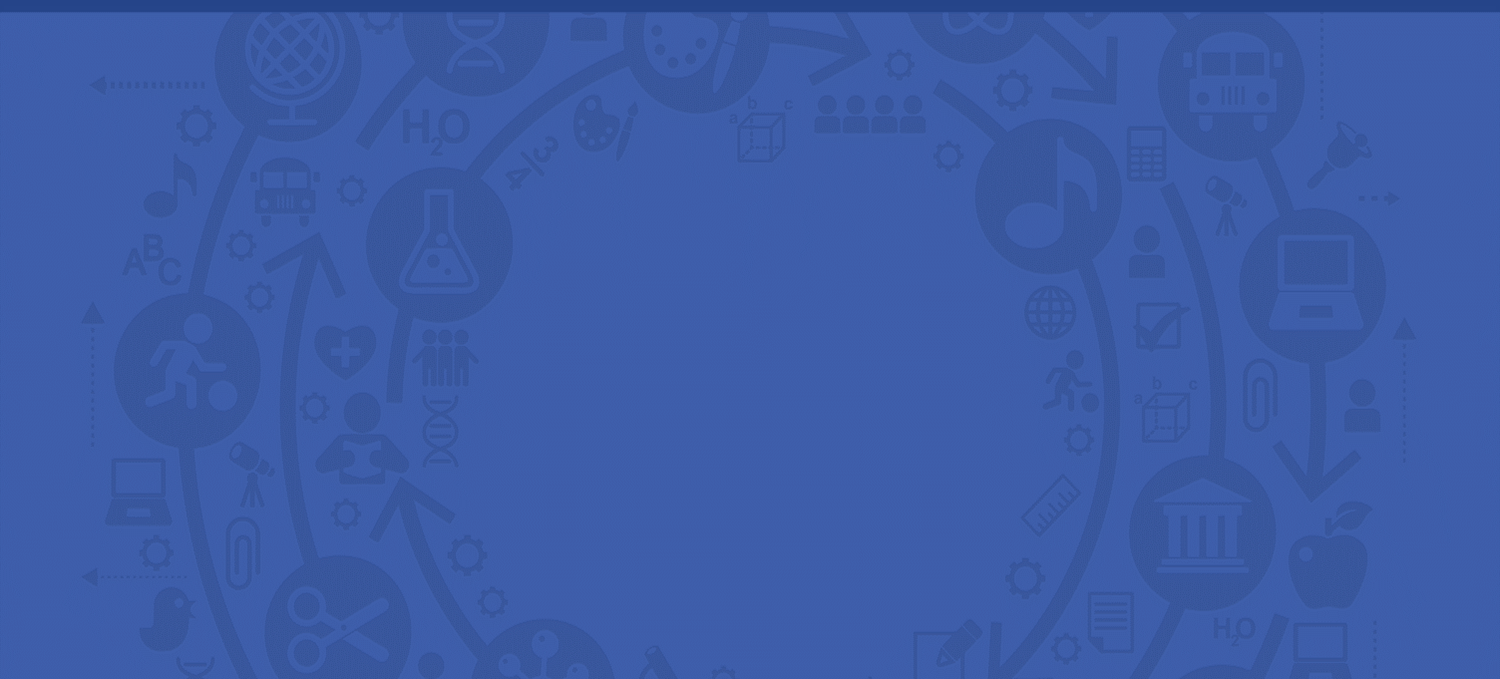 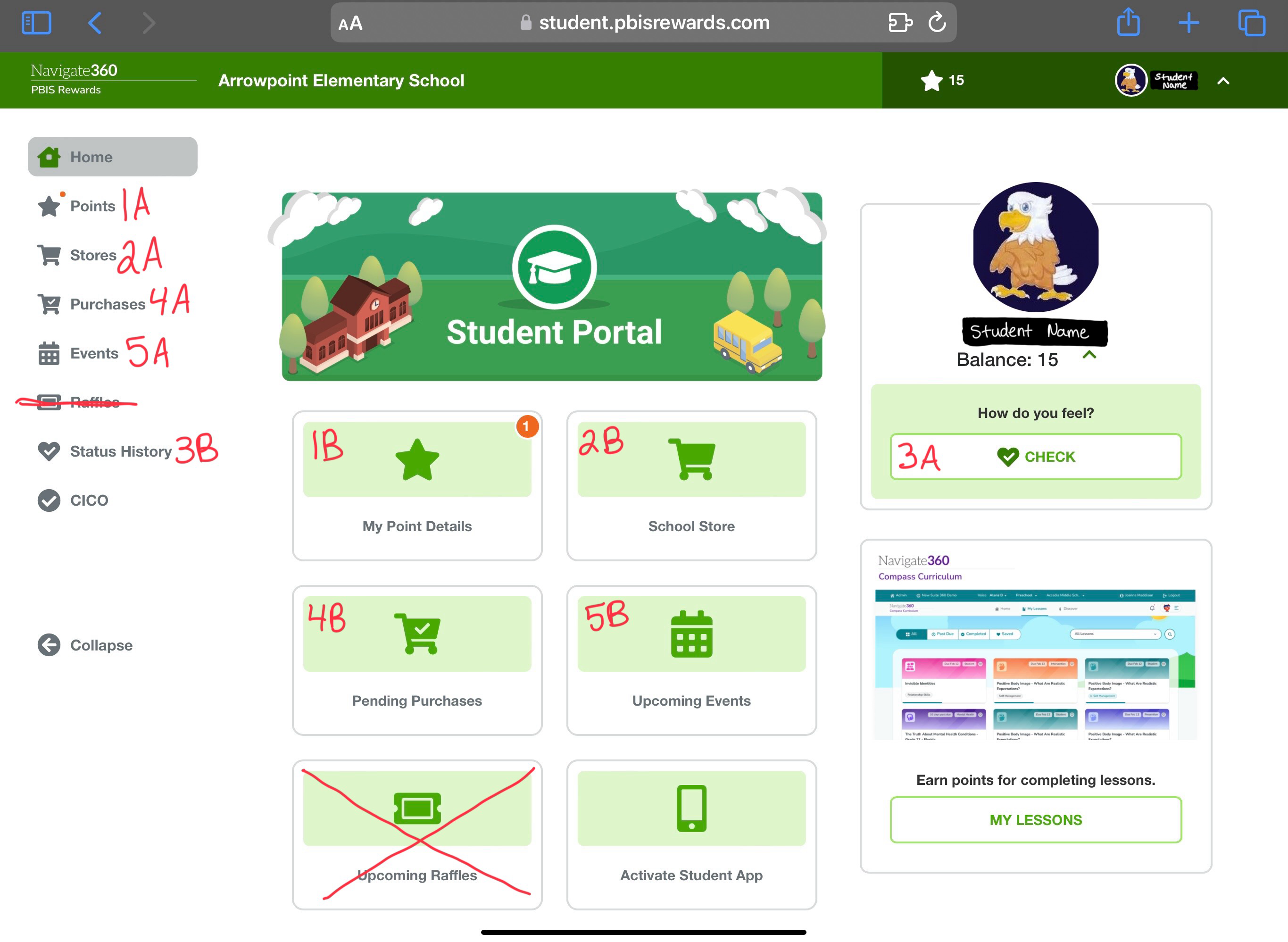 1: Points – there are two spots where students can click to view their points 1A and 1B
2: School Store – this is where students can shop the PBIS store using their points. Click either 2A or 2B
3: SEL Check-In – 3A is where students can complete their SEL check in, 3B is where students can look at their SEL history
4: Purchases – this is where students can see their pending purchases and completed purchases from the store. 4A and/or 4B
5: Events – this will be where students can see the upcoming PBIS events (this is still a work in progress to get up and running)
[Speaker Notes: Students can use their web portal and app to see their point balance, point details, comments teachers have made, upcoming events and raffles, Check-In/Check-Out info, stores items, and purchases. They can also purchase items from stores and register for events and raffles from their accounts when admin turns on Student Purchases from the admin settings tab. Students can also see their basic referral info and do SEL/Status Self Checks if Admin turns these features and accessibility on.]
How to Earn Points!
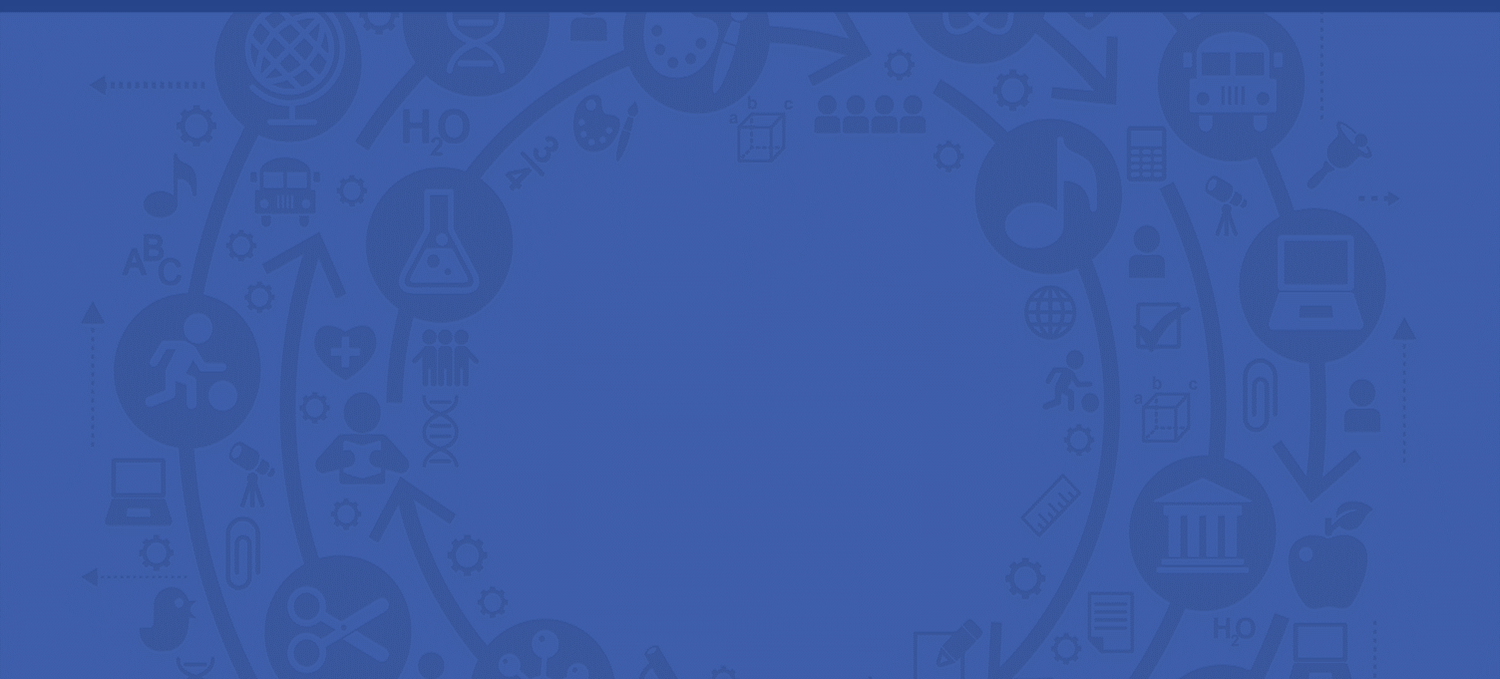 Students can earn points by doing the following:
Follow school/classroom expectations
Follow the 5 Be’s of Arrowpoint!
Check In (SEL)
Arrive on time for class
Exhibit exceptional character, attitude, and behavior 
Participate in classroom discussions
Complete and submit classroom assignments on time
With your best effort as well!!
Work cooperatively with others in the classroom or in a group
Go above and beyond on a project or activity
Help a student/staff member in need
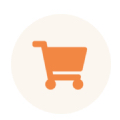 [Speaker Notes: Feel free to change this slight to highlight some of your schools expectations and ways students should be acknowledged at your school.]
School Store
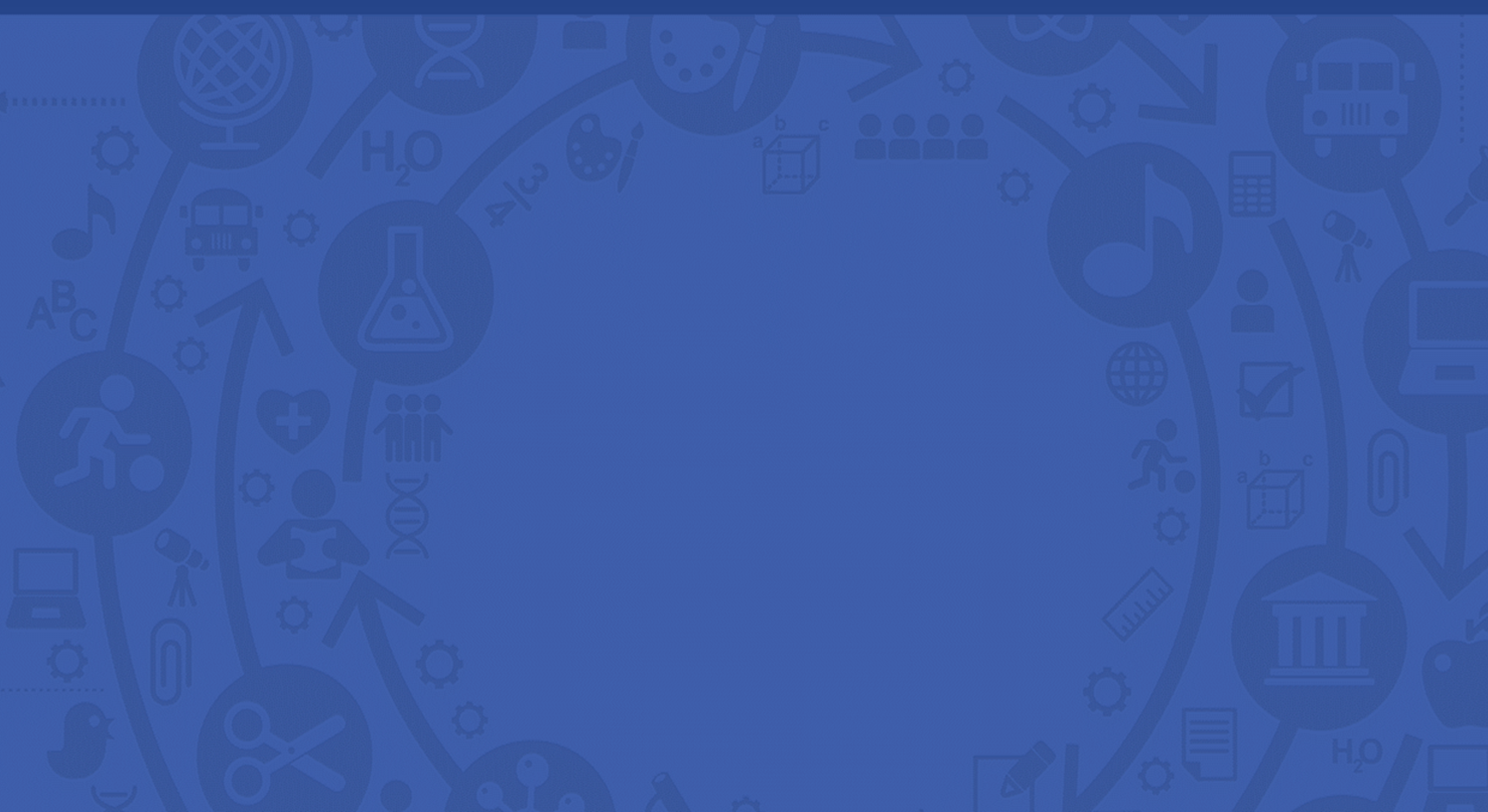 Step 2: Find and select the items you would like to purchase and highlight them or click “buy” shown in the image below
Step 3: Click purchase to finalize the items you want to get, shown in the image below. Then wait for delivery!
Step 1: Go to the school store, by clicking one of the two store options. The homepage for the school store will look like the image below
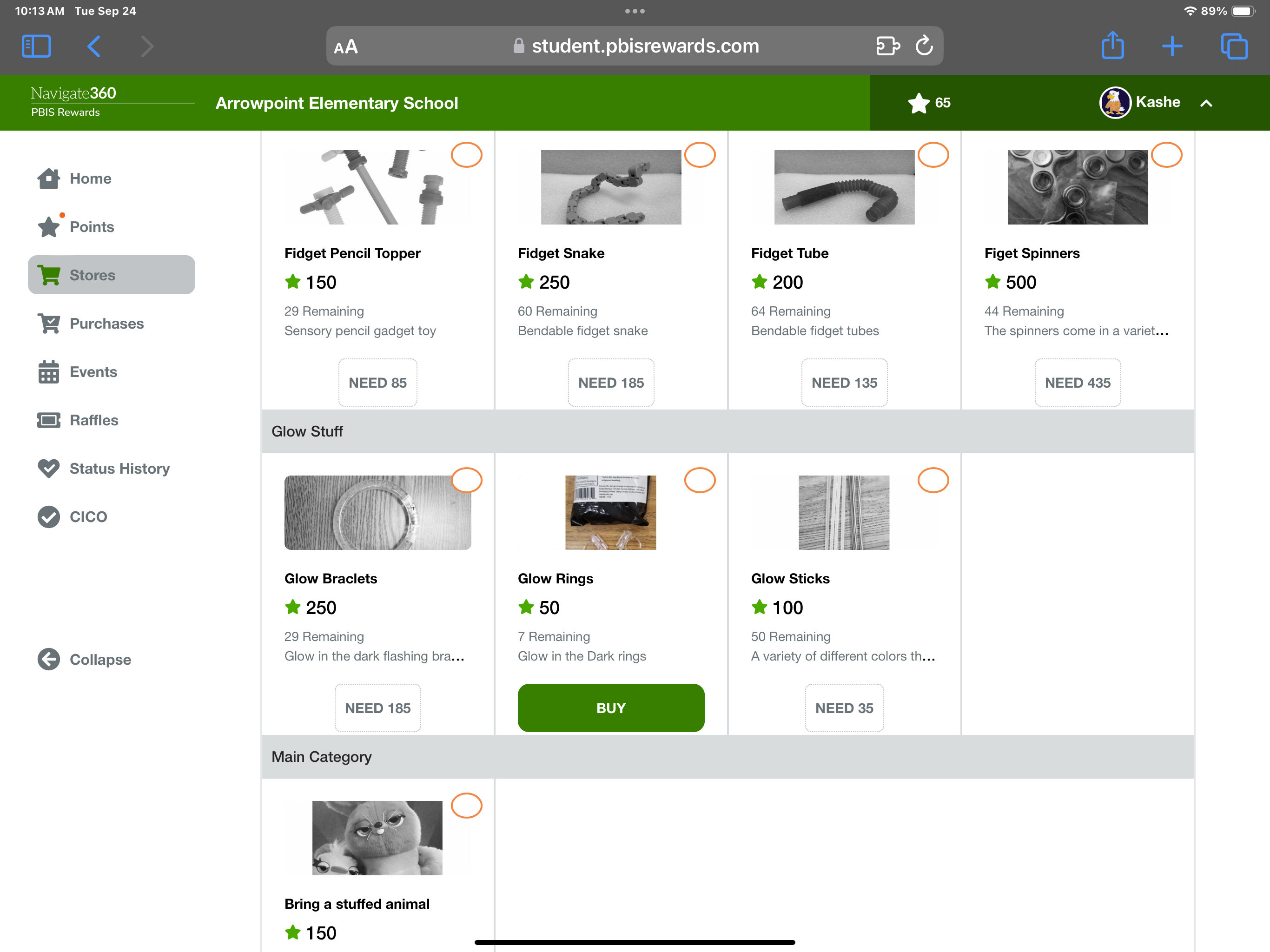 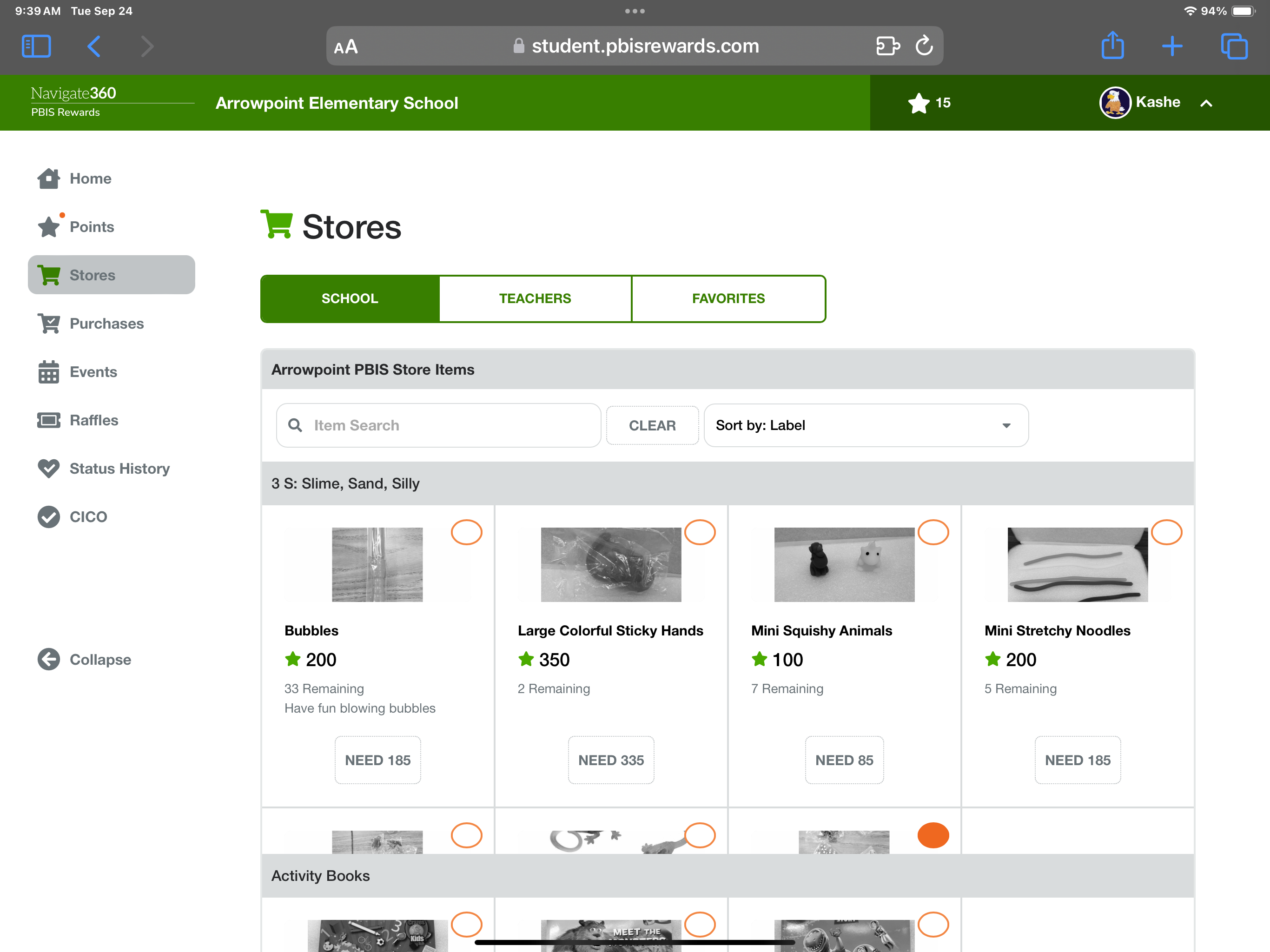 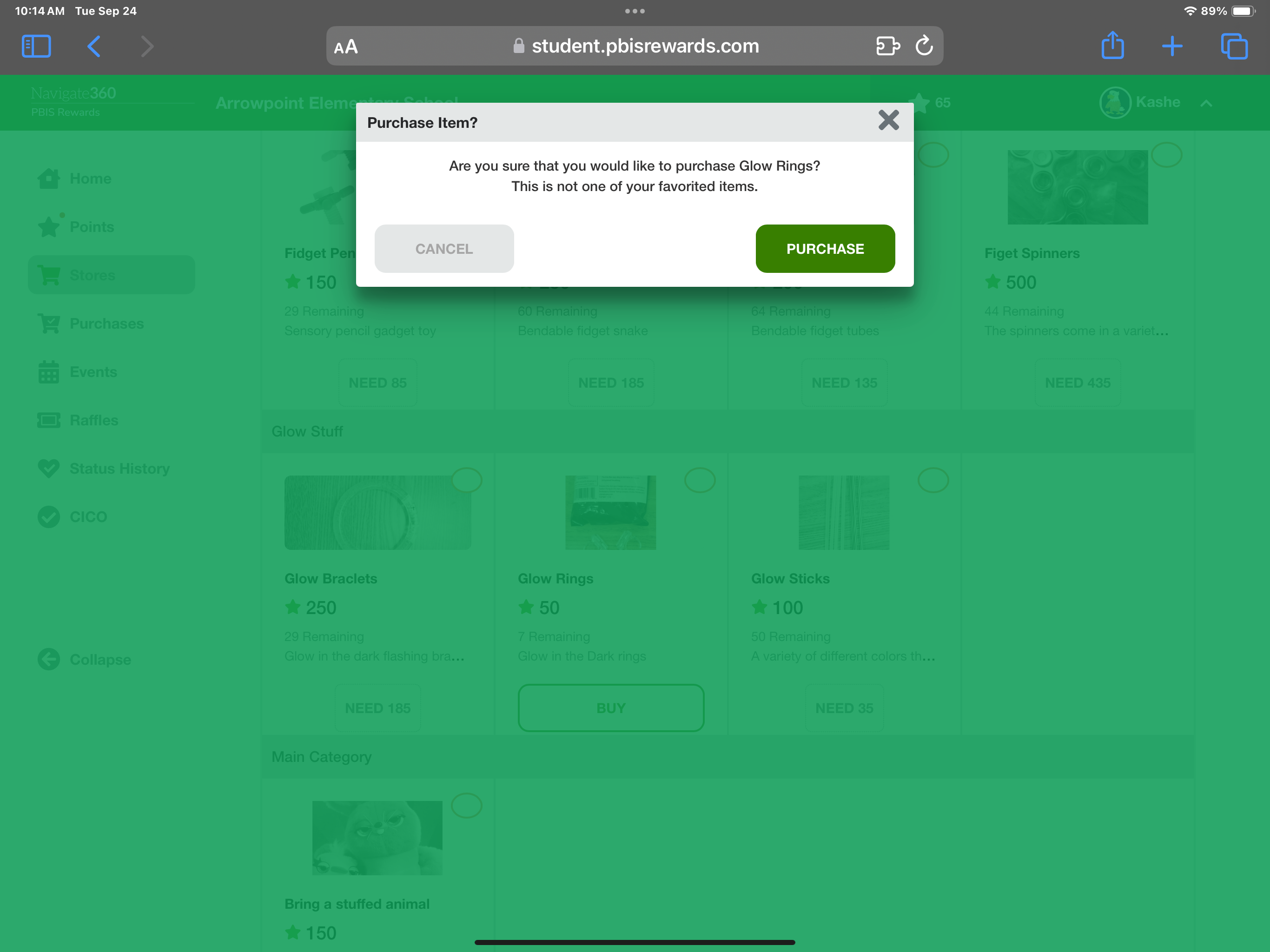 SEL Check-In
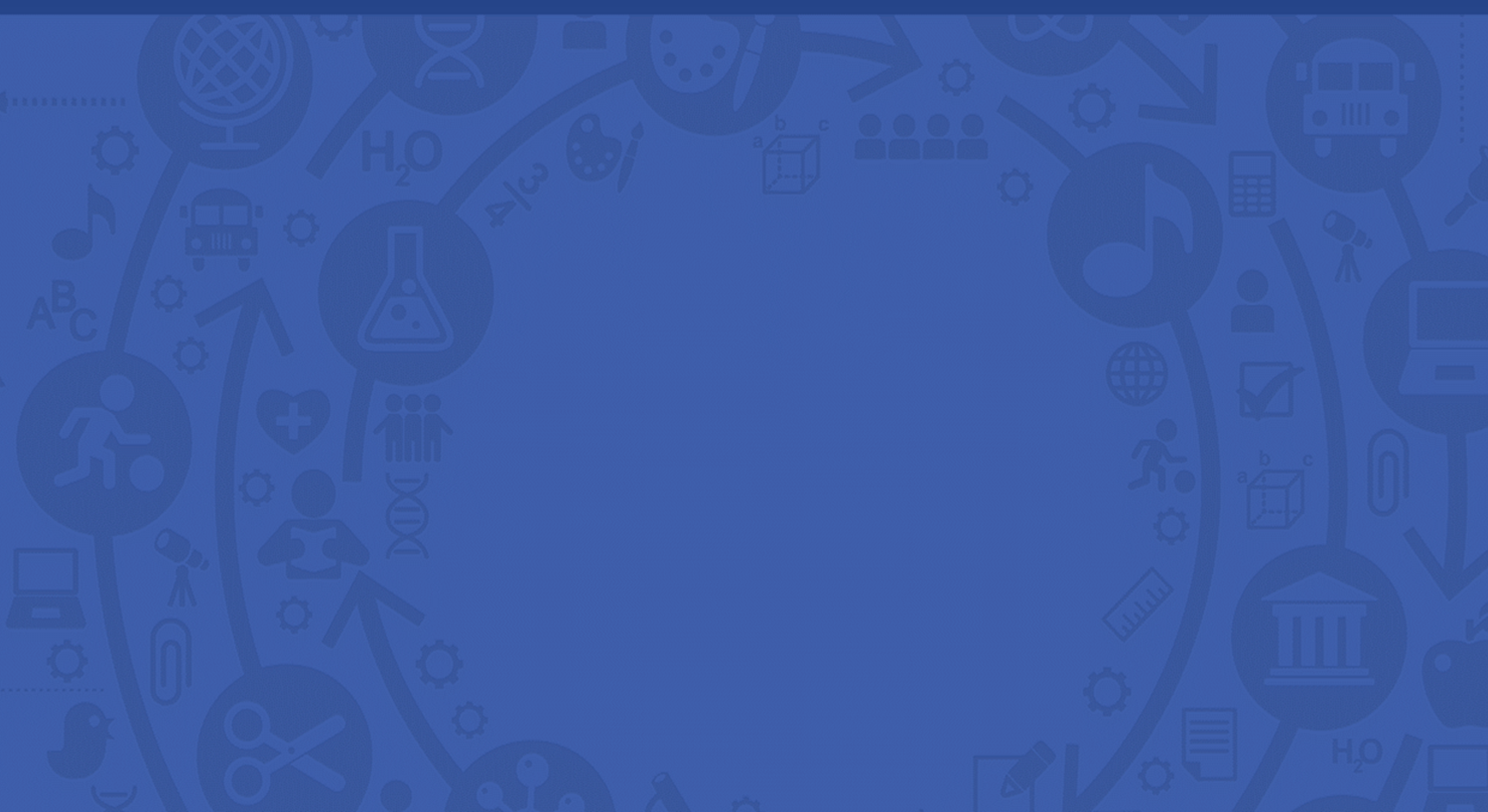 Step 2: This will pop up and you can then submit how you are feeling as well as type about what is going on if you want to
Step 3: This is where you can see all of your check-in history and what you have marked. Student Support Team Members will respond to check-ins as needed
Step 1: Click on the box under “How do you feel?” Where it says “Check”
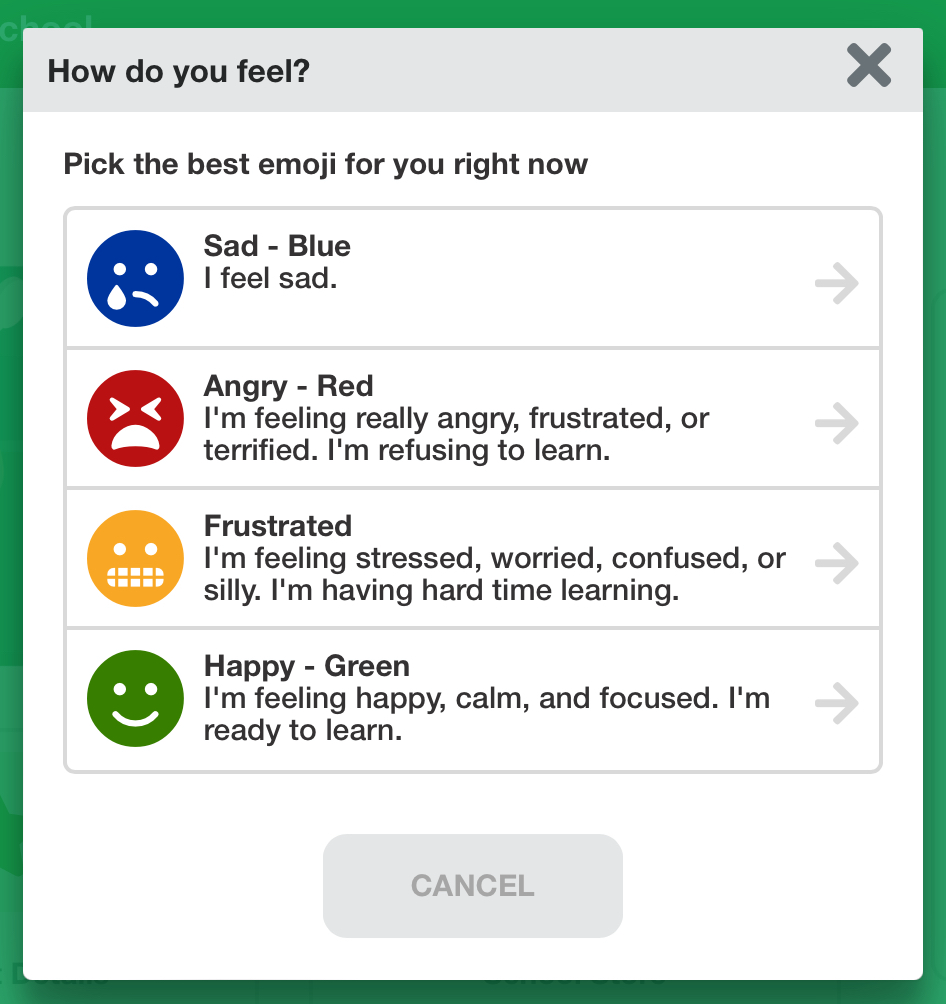 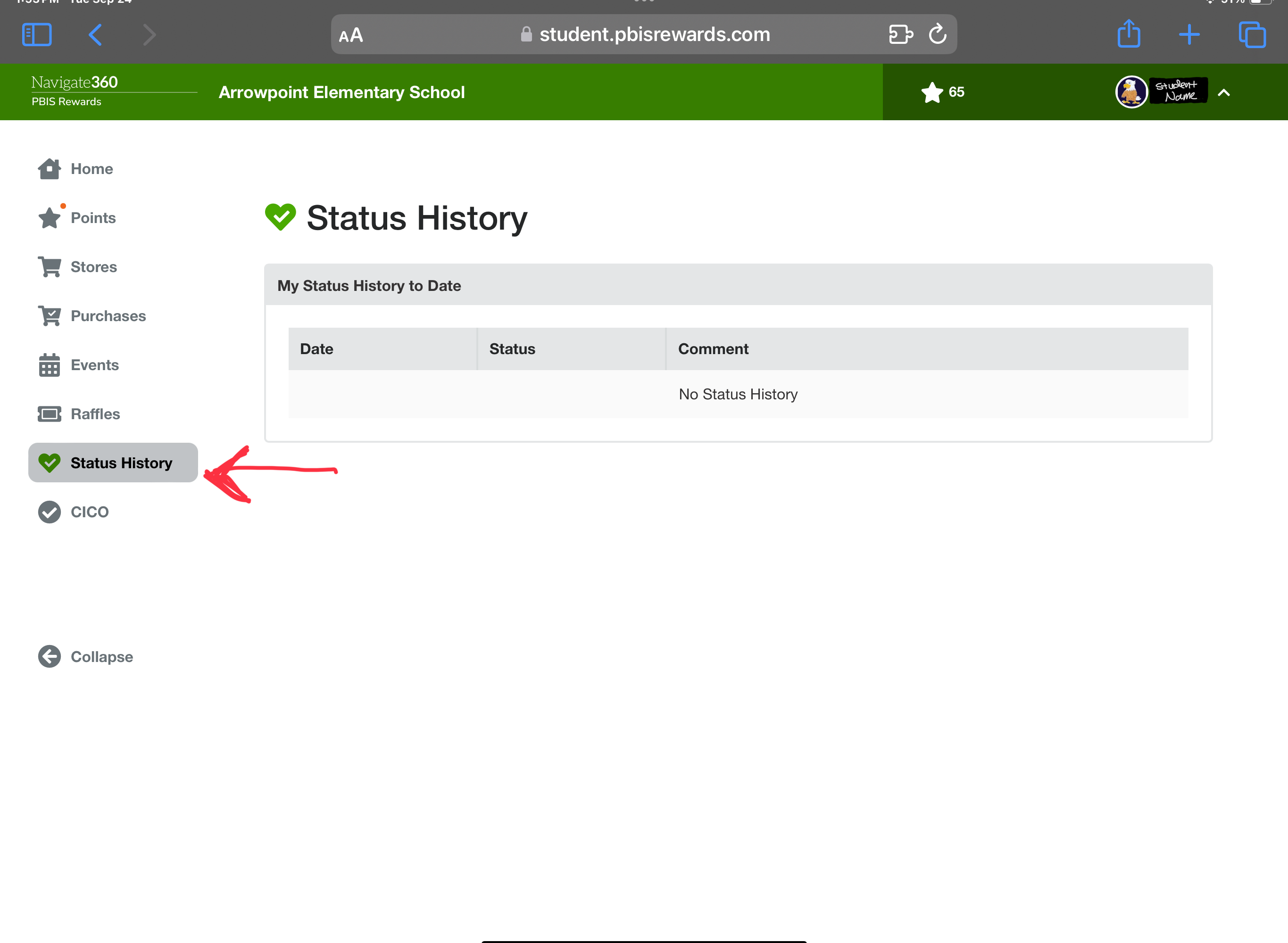 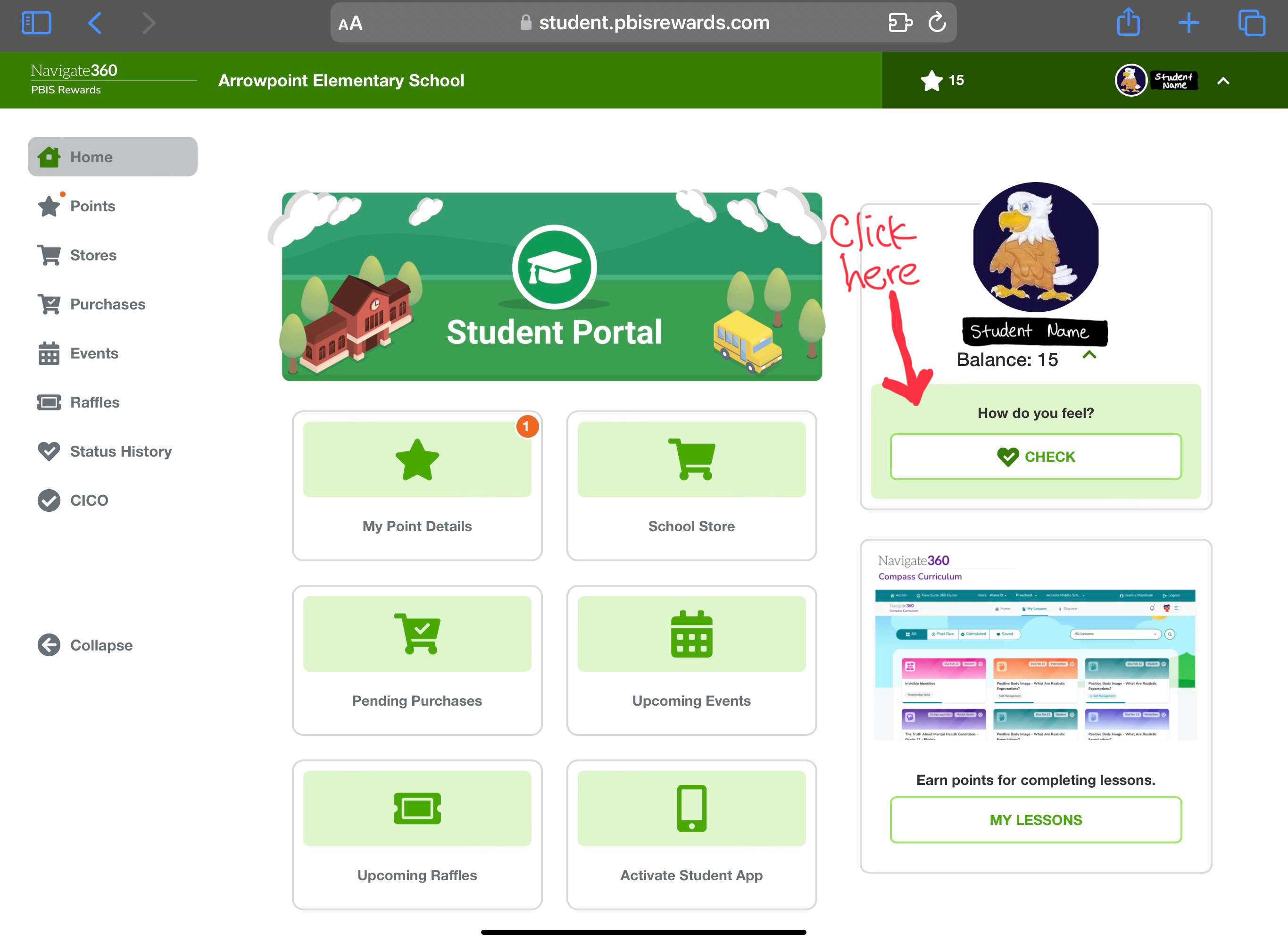 PBIS GAME DAYS
[Speaker Notes: There are 3 types of events in the system: 
Redeem – These events will cost the student their points to attend. They will not be allowed to register without having the number of points that events costs.  
Qualify – No Cost- students must reach a point goal.  School events can automatically register eligible students.  Class events can generate a list of eligible students to register those students. 
Award – if they attend event, they can earn points from year to year.  EX:  Open House, Honor Roll, turning in paperwork at the beginning of the year, PTO, Afterschool Tutoring, etc.
Events will not roll from year to year]
PBIS Game Days cont.
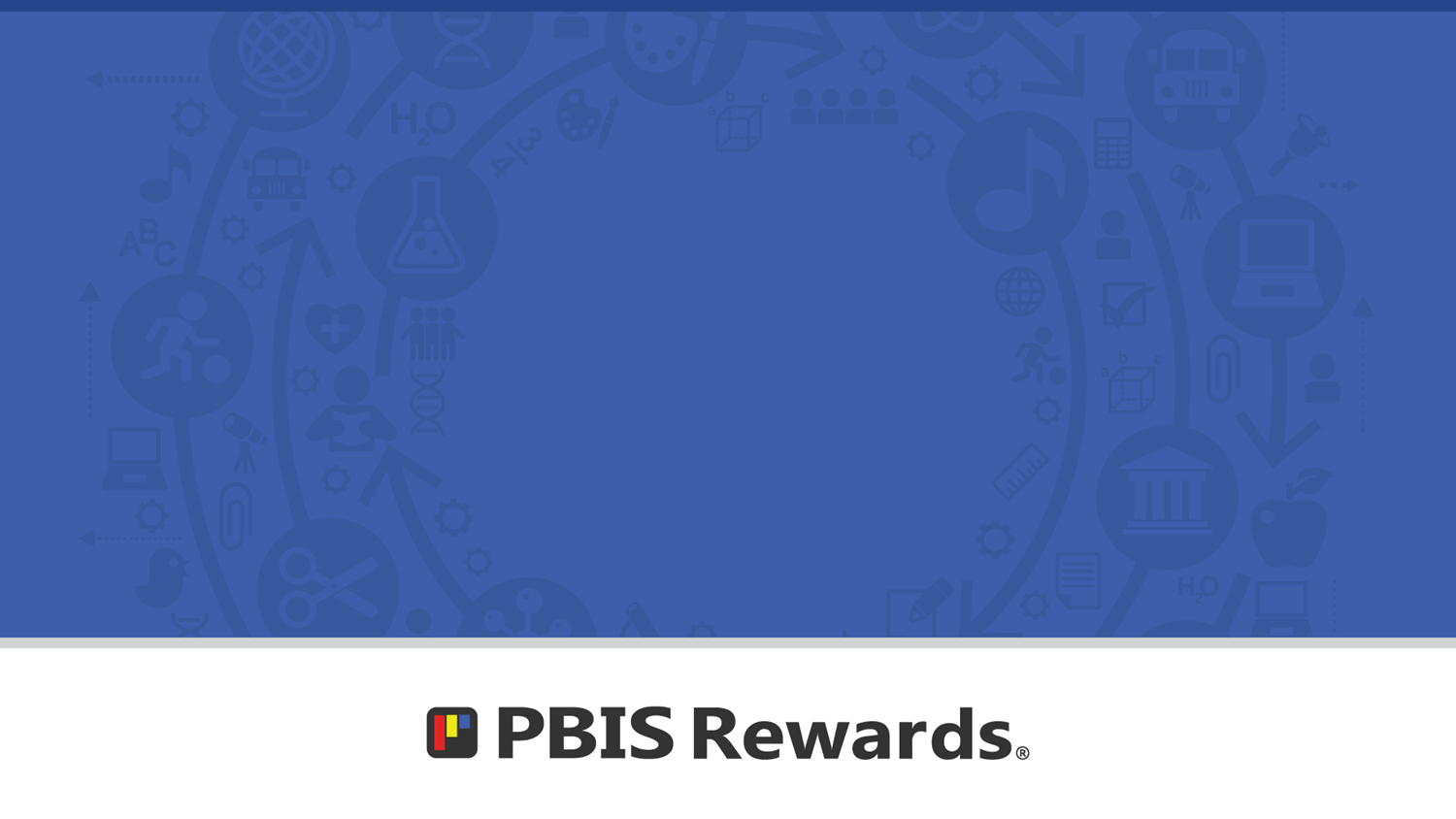 PBIS Game Days will happen monthly! The event/game will change from month to month but will always be staff versus students. Some may be sports, others may be card or board games, but it will ALWAYS be fun!
In order to participate the following is required:
No fights or physical altercations of ANY kind
Have earned enough points to meet that month’s point goal
Teacher approved based on 
Behavior and Attitude
Work Completion and Effort
The following are possibilities for games/activities:
Sports
Dodgeball
Basketball
Kickball
Soccer
Etc.
Activities
Board Games
Card Games
Minute to Win It
Etc.
Questions?
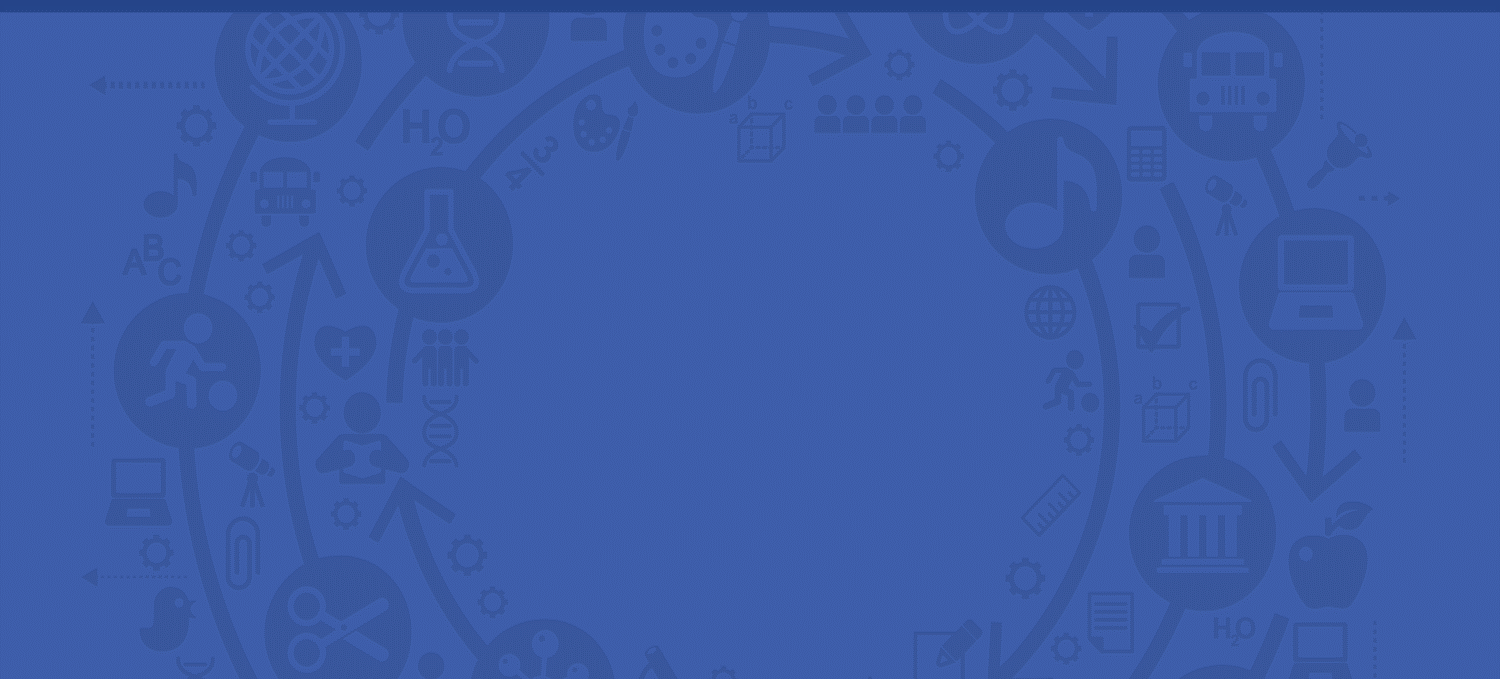 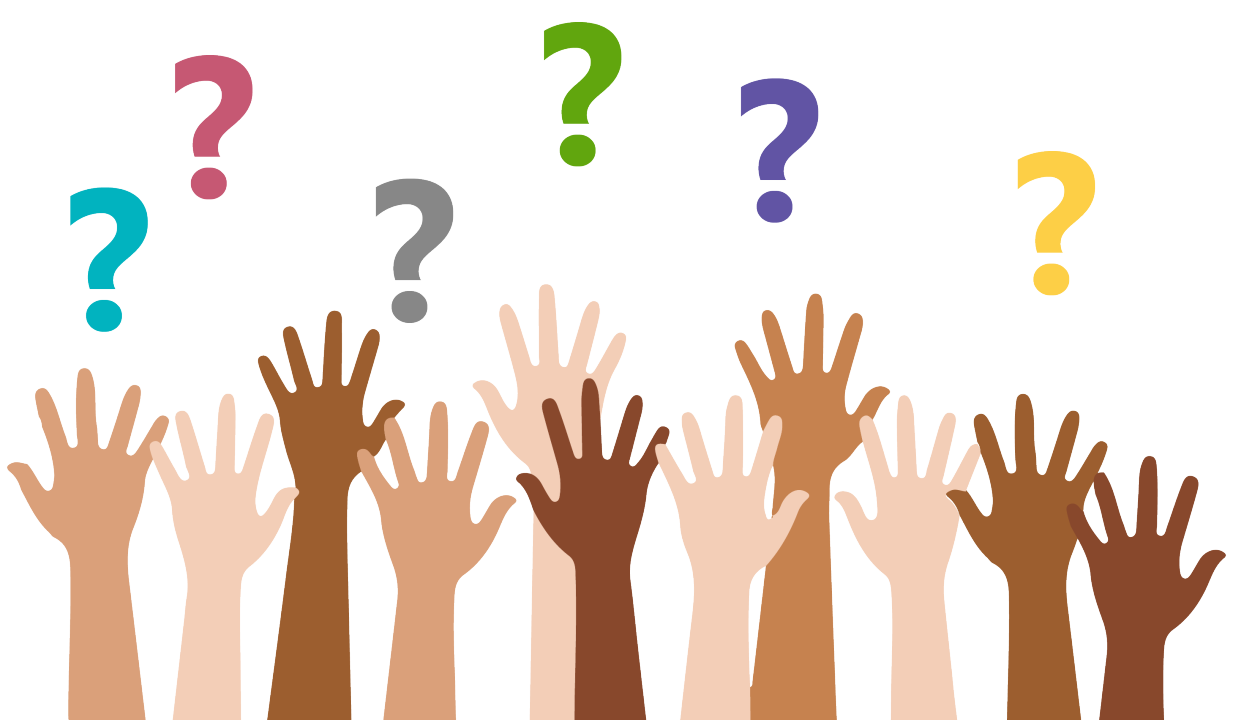